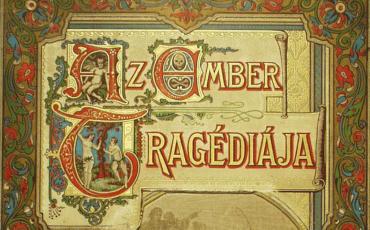 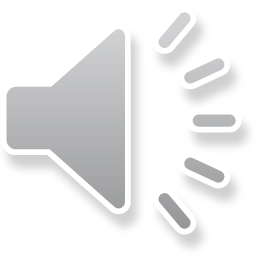 Ősbemutató
ideje: 1883. szeptember 21.
Helye: Nemzeti Színház
Színpadra állította: Paulay Ede
Főszereplők:
 Jászai Mari (Éva)
 Gyenes László (Lucifer)
Nagy Imre (Ádám)
Paulay Ede
Született: 1836. március 12- Tokaj
Elhunyt: 1894. március 12- Budapest
1851- Kassán színész lett, bejárta Kolozsvár, Debrecen, Szeged, Győr színpadait
1859:  Debrecenbe feleségül vette Gvozdanovits Juliát
1860-1863: Kolozsvár szerződött színésze
1863 Szeptemberétől a Nemzeti Színház szerződött színésze
1864:  Drámabíráló Bizottság tagja
1868-ban rendezővé nevezik ki
1868. március 11: első munkája- Hamlet
1868 és 1873 között színpadra vitte : Bánk bán,  Othello,  Szentivánéji álom,  Rómeó és Júlia
1877 augusztus: állandó  drámai főrendező
1872: meglátogatta London, Bécs, München, Lipcse, Berlin, Drezda, Párizs  színházait
1878: Nemzeti Színház drámai igazgatója
 1863-tól tanára és titkára, majd 1874-től aligazgatója volt a Színitanodának
1876: Petőfi Társaság tagja
1893: Színművészeti Akadémia első igazgatója
1882: Kisfaludy Társaság tagja
Élete főműve: 1883- Az ember tragédiája
Gyenes László
Született: 1857. március 7. - Monostor
Elhunyt:  1927. november 7. – Budapest
1875: Színakadémia növendéke
1878: Párizsba utazott
 1879-től 1882-ig Kolozsvárott lépett színpadra
1882: Nemzeti Színház szerződött tagja
1909: Nemzeti Színház örökös tagja
1920-1924: Színiakadémián oktat
Jászai Mari (Krippel Mária)
Született: 1850. február 24.- Ászár
Elhunyt: 1926. október 5.- Budapest
Elemi iskoláját Győrben végezte
Cselédként szolgált Pesten és Bécsben is
Markotányosnő volt
1866: Székesfehérvárra ment, statisztálni kezdett
1867: Budán játszott
1869: Kolozsvári társulat tagja
1872: Nemzeti Színház tagja
1901: Nemzeti Színház örökös tagja
1893: Színművészeti Akadémián tanít
Férje: Kassai Vidor, 2 év után elvált
Utolsó szerepe: 1925. december 3.:  Teréza mama
Nagy Imre
Született: 1849. november 1.- Pest
Elhunyt: 1893. szeptember 5.- Budapest
Keresztapja:  Kossuth Lajos
1864-65: Szabadkán lépett fel
1865-66: Debrecenbe játszott
1870: Nemzeti Színház tagja
1890: Színiakadémia tanára
Felesége: Benza Ida
Lánya: Nagy Ida
Saját kezével vetett véget életének
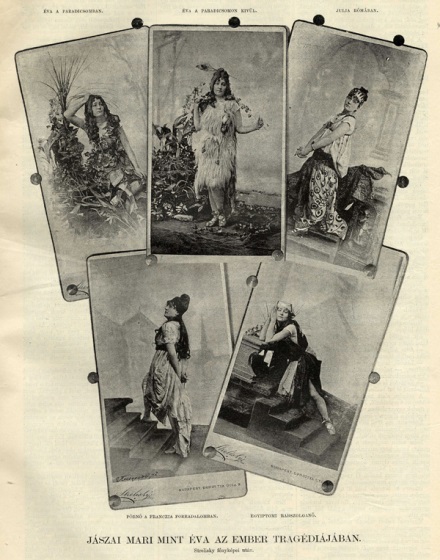 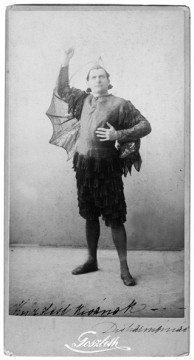 A műnek kettőezer-ötszázhatvan  sora maradt meg
5 szünettel játszatták
Elhagyta a 2. prágai színt
Elmaradt az Űr jelenet
Paulay rajzolta az új díszletek terveit
Keveset költhetett a látványra
Kétdimenziós festett függönyöket használtak
Villanyvilágítással létrehozott effektek jelentek meg
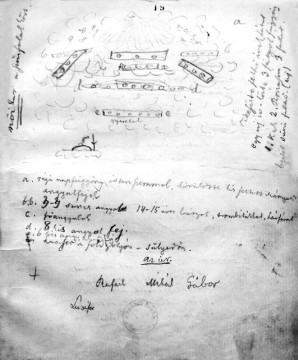 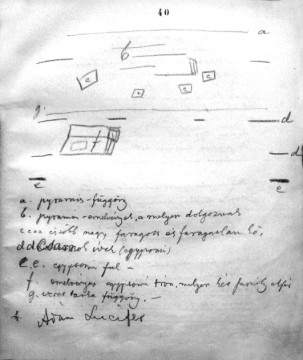